An interesting ECG for discussion
FROM FIRST MEDICAL UNIT                                                                                                                HOD & CHIEF : PROF.DR.M.NATARAJAN MD
                 ASST PROF : DR.V.PALANIKUMARAN MD D.DIAB
                                            DR.D.VASANTHA KALYANI MD DCP
                          DR.M.SURESH KUMAR MD
               PRESENTER : V KAVISANKAR (SECOND YEAR PG)
A 85 Year Old Male known T2DM and CAD Came With 
Chief Complaints Of 
         Chest tightness 
And  Palpitations  since morning 
No H/O Breathlessness
No H/O Cough
Past history
H/O AWMI 4 years back and he undergone Pharmacoinvasive PCI , Post PCI patient developed VT which reverted with DC shock and thereafter started on T.Amiodarone 200mg OD.  He was on Dual Antiplatelets,T.Carvedilol 3.125 mg BD, T.Ramipril 5mg OD T.Atorvastatin 20mg HS
K/C/O T2DM on Insulin therapy  under control.
FIRST ECG
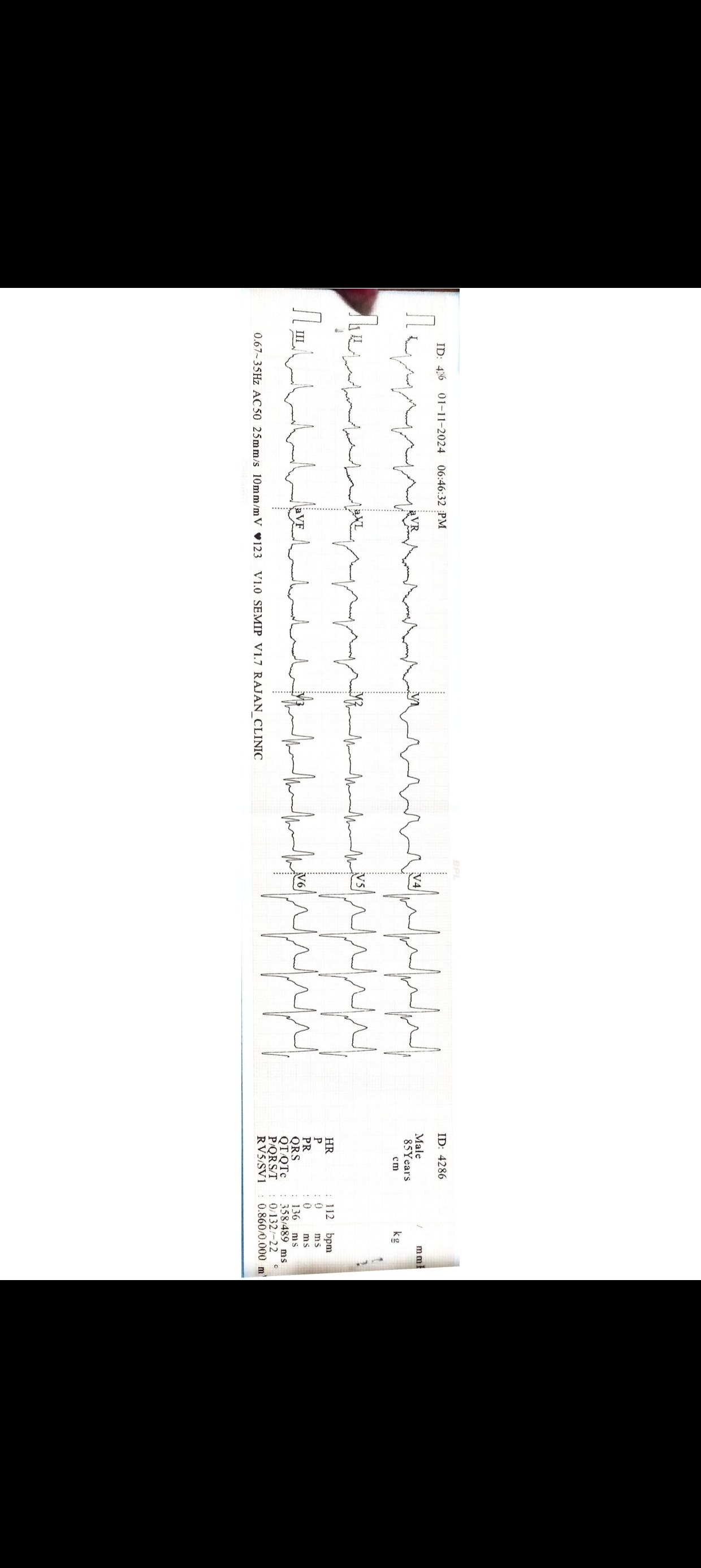 After 30 MINs
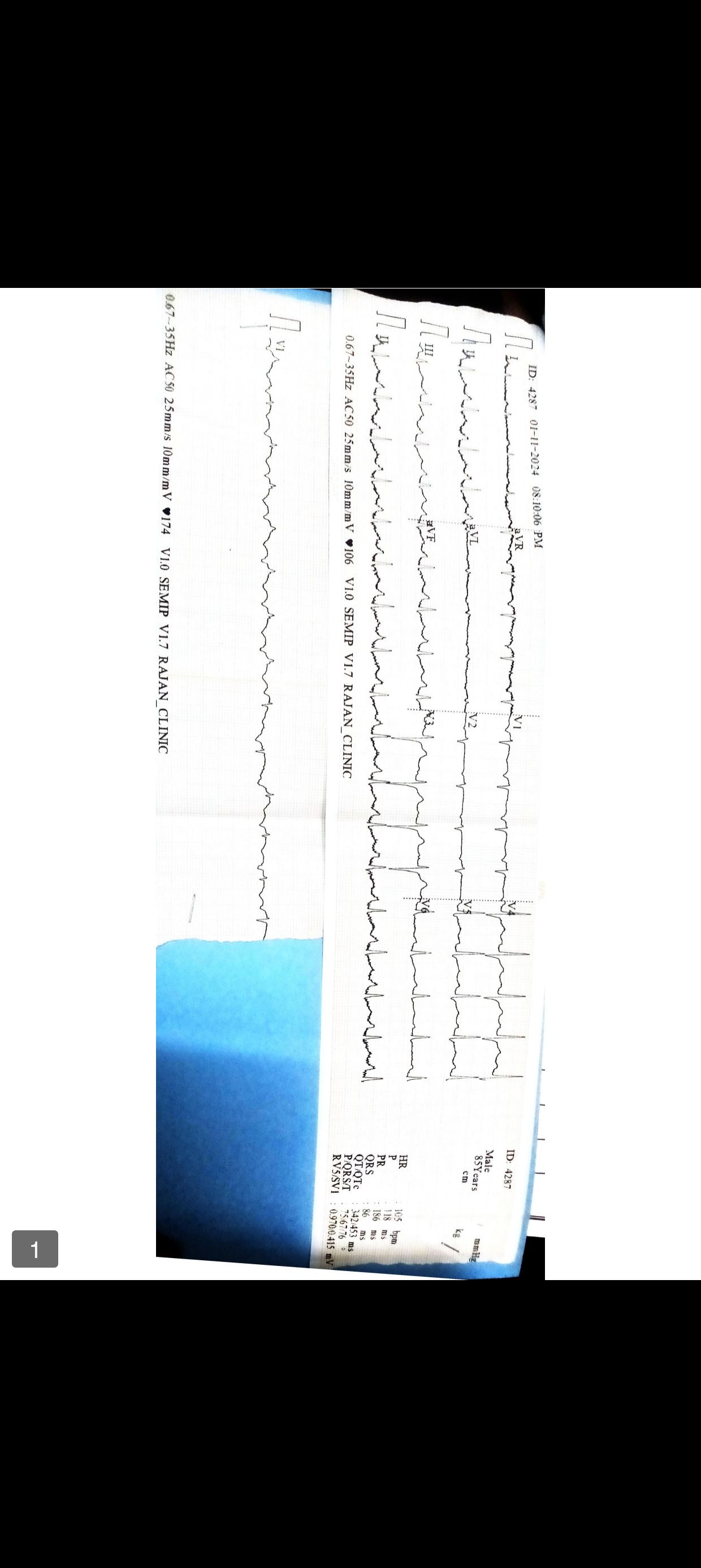 Let's discuss